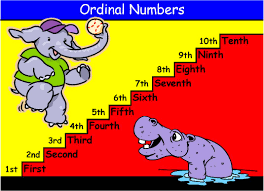 Ordinal numbers!
Click on the First square!
1
2
3
4
5
6
Next!
Well done!
Click on the Fourth square!
1
2
3
4
5
6
Next!
Well done!
Click on the Sixth Square!
1
4
2
3
6
5
7
Next!
Well done!
Click on the Third square!
1
2
3
4
5
6
7
Next!
Well done!
Click on the  second square!
1
2
4
3
5
6
7
Next!
Well done!
Click on the Sixth Square!
1
2
3
4
5
8
6
7
Next!
Well done!
Click on the  seventh square!
1
4
2
3
5
6
7
Next!
Well done!
Click on the fifth square!
1
4
2
3
5
6
Next!
Well done!
Click on the first square!
1
2
3
5
6
7
Next!
Well done!
Now, let’s make it a little harder…
Click on the fourth square!
1
2
3
4
5
6
7
Next!
Well done!
Click on the seventh square!
1
4
2
3
5
6
7
Next!
Well done!
Click on the sixth Square!
1
4
2
3
6
7
5
Next!
Well done!
Click on the fifth Square!
1
4
2
3
5
6
7
Next!
Well done!
Now, let’s make it even harder!
Click on the fourth square!
Next!
Well done!
Click on the eighth square!
Next!
Well done!
Click on the sixth Square!
Next!
Well done!
Click on the fifth Square!
Next!
Well done!
Click on the third square!
Next!
Well done!
Click on the second square!
Next!
Well done!
Click on the first Square!
Next!
Well done!
Click on the third square!
Next!
Well done!
Click on the second square!
Next!
Well done!
Click on the first Square!
Next!
Well done!
Shapes!
Click on the 1st rectangle!
Next!
Click on the 2nd circle!
Next!
Click on the 1st rectangle!
Next!
Click on the 2nd triangle!
Next!
Click on the 3rd circle!
Next!
Click on the 4th triangle!
Next!
Click on the 1st rectangle!
Next!
Click on the 1st rectangle!
Next!
Click on the 2nd circle!
Next!
Click on the 1st rectangle!
Next!
Click on the 2nd triangle!
Next!
Click on the 3rd circle!
Next!
Click on the 1st rectangle!
Next!
Click on the 2nd circle!
Next!
Click on the 1st rectangle!
Next!
Click on the 2nd triangle!
Next!
Click on the 3rd circle!
Next!
Click on the 4th triangle!
Next!
Click on the 1st rectangle!
Next!
Click on the fifth circle!
Next!
Click on the 3rd rectangle!
Next!
Click on the 1st circle!
Next!
Click on the 2nd rectangle!
Next!
Click on the 4th triangle!
Next!
Click on the 1st rectangle!
Next!
Click on the fifth circle!
Next!
Click on the 3rd rectangle!
Next!
Click on the 1st circle!
Next!
Click on the 2nd rectangle!
Next!
Click on the fifth circle!
Next!
Click on the 3rd rectangle!
Next!
Click on the 1st circle!
Next!
Click on the 2nd rectangle!
Next!
Well done!Play again?